Aplikace vyučovacích metod v odborném výcviku
Nikola Straková
Kontrola úkolu – modulový vzdělávací program
Navrhněte modulový vzdělávací program ve vašem oboru
Prostudujte soustavu oborů (obory R, H, L, M, …), příslušné RVP a ŠVP
Navrhněte minimálně 2 vzdělávací programy s různou úrovní získané kvalifikace
Uveďte:
příklady jednotlivých modulů ve vzdělávacích programech
předpokládanou délku studia 
výstup v podobě získané kvalifikace
2
zápatí prezentace
Úvod do problematiky
didaktické prostředky:
nemateriální: vyučovací metody, organizační formy
materiální: UP, DT

Vyučovací metoda

= souhrn postupů s racionálním využitím materiálních didaktických prostředkům které tvoří činnost zaměřenou na dosažení cíle

= systém cílevědomého jednání učitele, které organizuje způsoby poznávací a praktické činnosti žáků
3
zápatí prezentace
Faktory ovlivňující volbu metod
Základní (objektivní) faktory
cíle
obsah
materiálně-technické vybavení 

Specifické (subjektivní) faktory
předpoklady žáků
osobnost učitele
4
zápatí prezentace
1. Základní (objektivní) faktory
Cíl vyučovacího dne a jeho částí
Obsah učiva včetně času na jeho osvojení
podle základních didaktických charakteristik učiva
-> celkové seznámení s obsahem zvoleného oboru
-> praktické seznámení se zařízením a nástroji daného oboru
-> osvojování jednotlivých druhů prací
->osvojení zásad uspořádání pracoviště
podle poměru intelektuálních a manuálních úkonů v obsahu učiva
Materiálně-technické vybavení pracoviště praktického vyučování
moderní výrobní a provozní technika
technické vyučovací prostředky
názorné pomůcky
kontakt s provozní prací
5
zápatí prezentace
2. Specifické (subjektivní) faktory
Předpoklady žáků pro zvládnutí oboru
práceschopnost žáků během celého učebního dne a jejího zařazení v týdnu
přihlížet k náročnosti učiva v průběhu celého učebního dne

SPRÁVNOU VOLBOU METOD Z HLEDISKA ŽÁKŮ BY MĚL UČITEL UDRŽET PRÁCESCHOPNOST ŽÁKŮ PO CELOU VYUČOVACÍ JEDNOTU BEZ PŘETÍŽENÍ

Osobnost učitele
pedagogické a odborné vědomosti, dovednosti
zkušenosti
tvořivost
motivovanost
6
zápatí prezentace
Nejčastěji užívané metody v odborném výcviku
Práce s odbornou dokumentací
Instruktáž
Simulační metody
Problémové metody
Inscenační metody
Cvičení
Exkurze
7
zápatí prezentace
Práce s odbornou dokumentací
=dokumentace, která je obvyklá v provozních podmínkách
	(učební dokumentace – materiálové listy, mzdové listy, účetní kniha)
Osvojení základních vědomostí v příslušných odborných předmětech
Jednoduché postupy doplněné jednoznačným výkladem algoritmu pracovních dovedností
Samostatné používání základní dokumentace svého oboru
podle písemného zadání (obvyklé v praxi)
zhotovení návrhů, schémat, pracovních postupů
+ schopnost samostatného vypracování základní dokumentace a vedení účetní evidence (potřebné pro podnikání)
vyúčtování nákladů při souborných pracích
8
zápatí prezentace
Instruktáž
nejčastější vyučovací metoda v odborném výcviku
komplexní metoda
> slovní
> pozorovací
> pracovní (výuka senzomotorických činností)
působí vždy na několik smyslů naráz
vyžaduje soustředěnost, pozornost, koncentraci
délka max. 30 minut (aby ji mohli žáci bez větší únavy účinně sledovat)
dělení:
úvodní -> 1. fáze učení, počáteční osvojování učiva, na začátku tematického celku nebo učebního dne
průběžná -> v průběhu učebního dne (dle potřeby)
závěrečná -> po probrání tématu (po několika učebních dnech), po nácviku složitější operace na konci učebního dne
9
zápatí prezentace
Úvodní instruktáž
před samotnou instruktáží:
CÍL: sdělení cíle tematického celku(učebního dne)
MOTIVACE: zdůvodnění významu a rozsahu pracovní činnosti
výklad, beseda, ukázky prací, výrobků
exkurze, instruktážní film, videozáznam -> pro náročnější tematické celky
OPAKOVÁNÍ TEORIE: ověření základních teoretických znalostí tématu
probrání nezbytné teorie

Těžiště úvodní instruktáže:
předvedení nové pracovní činnosti (úkony, operace)
správná představa o průběhu a postupu nové pracovní činnosti
dodržení požadavků na správný postup úvodní instruktáže
10
zápatí prezentace
Požadavky na správný postup úvodní instruktáže
Vhodné místo – viditelnost, zrcadlový efekt
Předvádění doplnit výkladem – hlavní, typické prvky úkonu
Zkouška instruktáže před výukou  předvedení musí být přesné, správné, efektivní
U složitějších prací
demonstrace celé činnosti ve standardním tempu
zpomalené provedené, rozložení na části
na závěr opět předvedení celé činnosti
Upozornit na časté chyby, nepřesnosti, specifika
Zopakování operace jedním nebo dvěma žáky -> učitel je opravuje
Kontrolní otázky -> ověřují pochopení postupu práce
Zadání práce na procvičení učiva
11
zápatí prezentace
Průběžná instruktáž
jejím úkolem je odstranit chyby vyskytující se u více žáků
individuální instruktáž -> odstranění chyby u jednoho nebo několika žáků (ojedinělé chyby)
12
zápatí prezentace
Závěrečná instruktáž
souhrnné opakování ucelené části učiva
Vyvolaní žáci zopakují pracovní postup operace/úkonu, nebo předvedou nejdůležitější část operace
Zhotovení dosažených výsledků celé skupiny i jednotlivých žáků
rozbor jejich práce
+ a –
13
zápatí prezentace
Ukázky instruktáží
Univerzální víceúčelový stroj Holzstar
Servis bílého vína
Práce s rámovou pilou
14
zápatí prezentace
Cvičení
VM zařazována po instruktáži (1. fáze učení)
často tvoří hlavní část učebního dne OV

=ZÁMĚRNĚ ČASOVĚ ROZVRŽENÉ OPAKOVÁNÍ JEDNOTLIVÝCH ÚKONŮ A OPERACÍ JEHOŽ CÍLEM JE OSVOJENÍ DOVEDNOSTI A ZVYŠOVÁNÍ VÝKONU

požadavky pro úspěšné cvičení v OV:
cílevědomost, promyšlenost, účelnost cvičení
přiměřenost úkolu vzhledem k dosavadním dovednostem, věku, fyzickému stavu
systematičnost a správné využití času (ne zdlouhavé cvičení -> únava->přestávky dle obtížnosti dovedností)
průběžná kontrola učitelem
hodnocení průběhu cvičení a odstraňování chyb
15
zápatí prezentace
2 způsoby cvičení
Přesné opakování každého pohybu, úkonu a operace
cílem je přesné nacvičení potřebných pracovních postupů
vhodné pro činnosti, které se často opakují, v příslušném oboru jsou stereotypní činnosti kvalifikovaného dělníka
2. fáze učení

Praktické produktivní úkoly
trvalé odborné dovednosti
rozvoj tvůrčího myšlení
3. fáze učení
16
zápatí prezentace
Druhy výukových prací
Cvičné práce
slouží pouze výukovým cílům
je možné aby odpovídali všem didaktickým zásadám
v počátcích cvičení
př.: nácvik psaní písma, balení zboží

Užitkové práce
co nejvíce se podřizují výukovým cílům
mají užitnou hodnotu pro učiliště, školu, žáka
př.: dekorační předmět, pozvánka na den otevření dveří pro rodinu

Produktivní práce
práce na výrobku školy nebo skutečná služba zákazníkovi
provádí se s ohledem na didaktické požadavky (soulad s osnovami a odpovídající náročnost) a na ekonomické hledisko
ve 2. pol. 2 fáze učení a v celé 3. fázi učení
motivuje, vede k lepším výsledkům 
př.: výroba baget do kantýny, vaření obědů ve školní kuchyni, stříhání zákazníků učni
17
zápatí prezentace
Simulační metody
některé prvky pracovního procesu nahrazeny prvky imitujícími skutečné:
pracovní prostředí
pracovní předmět
pracovní prostředek

charakteristický znak nácviku nových dovedností = SIMULÁTOR, TRENAŽÉR, SIMULOVANÉ PROSTŘEDÍ

nevzniká výrobek, neuskutečňuje se služba (výsledkem pracovní činnosti není užitná hodnota)
18
zápatí prezentace
Změna pracovního prostředí
důvod: hrozí riziko úrazu, ohrožení zdraví, ekonomická náročnost
např.: práce ve výškách, cvičná prodejna

Změna pracovních předmětů/materiálů
důvod: pracovní předměty/materiály jsou vzácné, zdraví škodlivé, nákladné
např.: míchání alkoholických nápojů, balení zboží na atrapách

Změna pracovních prostředků
důvod: obsluha, seřizování, údržba složitých strojů
používají se simulátory, trenažéry, …
19
zápatí prezentace
Příklad
Pro potřeby výuky gastronomických oborů (kuchař) lze využít např. reálný simulátor vaření v podobě hry. 
Stránky produktu (simulátor vaření):
V současné době (2023) lze tento simulátor vaření zakoupit za cca 45 €.
20
zápatí prezentace
Problémové metody
rozvoj aktivní tvořivé práce (podpora kreativity)
zvyšuje zájem o obor
vede žáky k samostatnosti
aktivní získání nových poznatků z oboru na základě již osvojených vědomosti a dovedností

zásady:
problém musí upoutat žáky
přiměřená obtížnost
správná a jednoznačná formulace problému
21
zápatí prezentace
Varianty řešení problému
žák nezná všechny údaje k vyřešení problému
žák si musí sám poradit a rozhodnout se, jak vše potřebné získá

žák má všechny potřebné údaje k dispozici a i více
žák musí vybrat nejvhodnější postup

3 etapy řešení problému ve vyučování
Vysvětlení problému
	- co je dáno? co je potřeba vyřešit?
Řešení problému
	- samostatné individuální/skupinové řešení + pomoc učitele
Ověření správnosti řešení a zhodnocení dosažených výsledků
22
zápatí prezentace
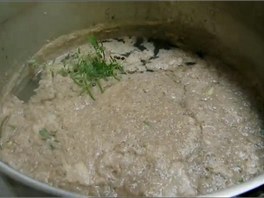 Příklad: obor kuchař
Co dělat se zakaleným vývarem?

Žáci dostanou k dispozici: zakalený vývar z masa, cedníky různé jemnosti, plátno, naběračku, tyčový mixér s různými násadami, vajíčko, ocet, olej

Řešení:
Bílkovina se z vařených kostí vysráží vždycky a je potřeba ji sebrat.
Když se toho chceme zbavit:
ušleháme bílky na sníh, 
přidáme je do zchladlého vývaru, 
vaječná bílkovina na sebe naváže bílkovinu vysráženou z masa
a vývar je krásně čirý.
Pak se vývar nesmí zamíchat. 
Je potřeba si připravit cedník, kus plátna, vypnout to a pak vycedíte čistý vývar.
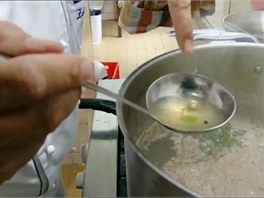 23
zápatí prezentace
Inscenační metoda
podstatou je ŘÍZENÝ SLOVNÍ DIALOG
2 druhy:
strukturní – předem připravený scénář
nestrukturní – improvizovaný charakter
osvojení si základních způsobů chování a jednání se zákazníkem
rozvoj vyjadřovacích schopností při jednání s lidmi
uplatňuje se v:
obchodě
službách
pohostinství
opravářský, udržbářský obor
…
24
zápatí prezentace
Příklad – Inscenace na téma korupce
Metodický manuál

Jak si připravit inscenaci?
1. Test vstupních znalostí a zkušeností (20 minut) 
2. Teoretická část (25–45 minut) 
3. Motivace, vzbuzení zájmu studentů – inscenační metoda – strukturovaná inscenace (65–90 minut, z toho úvod do hry a rozdělení rolí 15 minut) 
4. Reflexe provedené inscenace, diskuse (25–45 minut) 
5. Případové studie – příklady z praxe, hledání řešení, budování argumentů (25–45 minut) 
6. Výstupní srovnávací test, evaluace (20 minut) 

Představte si, že žijete v malém městečku, které řídí občany zvolení politici a ve kterém místní podnikatelé provozují své firmy. Za chvíli si rozdělíte role. Tři z vás budou politici, tři budou podnikatelé, jeden bude investigativní novinář, ostatní budou občané, ale i ti budou „zaškatulkováni“ (např. investigativní novinář, občan v sociální nouzi, daňový poradce, majitel herny, zástupce neziskové organizace, majitel fotbalového klubu, městský policista, daňový poradce, majitel reklamní agentury, pochybovač, hladovec, vegetarián atd.). A hlavně buďte aktivními občany, zajímejte se, jak politici nakládají se společným rozpočtem, a chtějte si pochutnat na pizze na městských slavnostech.
25
zápatí prezentace
Exkurze
názorné seznámení žáků s:
technologickým procesem
způsobem práce
organizací práce
výrobním zařízením
nářadím
výrobky
účel:
motivace žáků (na začátku učební doby, na počátku probírání složitějšího tematického celku)
k upevnění učiva a rozšíření znalostí (po probraném tematickém celku)

= řízený vyučovací proces!
část přípravná: cíl, doba trvání, organizace, obsah, úkoly
část realizační: obeznámení žáků s cílem, na co se mají zaměřit pozornost, BOZP, úkoly
			ne delší než 2 hodiny
			žáci pozorují, dělají si poznámky, náčrty, schémata, …
část závěrečná: shrnutí učitelem, zodpovězení dotazů
		využití poznatků v OV
26
zápatí prezentace
Exkurze do pivovaru
Studijní obor a ročník: Kuchař – číšník (65-51-H/01), 3. ročník
Vyučovací předmět: Potraviny a výživa
Časová dotace: 4 vyučovací hodiny
Tematický okruh: Alkoholické nápoje
Mezipředmětové vztahy: Stolničení, organická chemie
Organizační forma: Tematická exkurze	
Cíle exkurze:
Žák:
Vyjmenuje a charakterizuje suroviny pro výrobu piva
Popíše vlastní výrobu piva v rodinném pivovaru
Objasní rozdíl mezi světlým a tmavým pivem
Vyjmenuje druhy piv a jejich jakostní znaky
Ovládá zásady při ošetření piva
Prakticky se seznámí chodem malého pivovaru
Pomůcky: 
Pracovní listy
Propiska
Lístečky na rozdělení do skupin
27
zápatí prezentace
Průběh exkurze
Exkurze k již osvojenému učivu => doplnění a propojení teoretické části s praktickou ukázkou.
Před začátkem exkurze 
se žáci pomocí lístečků rozdělí do skupin
každý dostane svůj pracovní list
v rámci opakování se ho společně ve skupině pokusí vyplnit
V průběhu exkurze 
doplňují pracovní listy 
zapisují si zajímavosti
Po návratu do školy
proběhne v rámci reflexe znalostní kvíz
jednotlivé skupinky se snaží získat co nejvíce bodů za správné odpovědi
motivací je získání dobré známky pro skupinku s nejvyšším počtem bodů
28
zápatí prezentace
Pracovní list – výroba piva
Mezi které nápoje se pivo řadí?
Jaké jsou nejdůležitější vlastnosti piva?
Z jakých surovin se pivo vyrábí?
Seřaď a vysvětli následující pojmy týkající se výroby piva:
Vystírání, rmutování, šrotování, scezování, vaření, odstraňování kalů, kvašení, zchlazování, dokvašování, stáčení, filtrace, pasterizace
 Na jaké základní druhy pivo rozlišujeme?
 Jakým způsobem je pivo skladováno?
29
zápatí prezentace
Kvíz po exkurzi:
Kdy byl pivovar Berounský medvěd založen?
Kde se pivovar Berounský medvěd nachází?
Jaké zvíře má pivovar Berounský medvěd ve svém logu?
Jaké energie se používají při vaření piva v tomto pivovaru?
Ve které obci se nachází sladovna?
Kolik zaměstnanců je potřeba pro zajištění výroby a expedice piva v tomto pivovaru?
Jaký mikroorganismus je důležitý při výrobě piva?
Co znamená pojem pasterizace?
Kolik typů piv můžete běžně v pivovaru zakoupit?
 Jsou piva vyráběná v tomto pivovaru tzv. filtrovaná, nebo nefiltrovaná?
30
zápatí prezentace